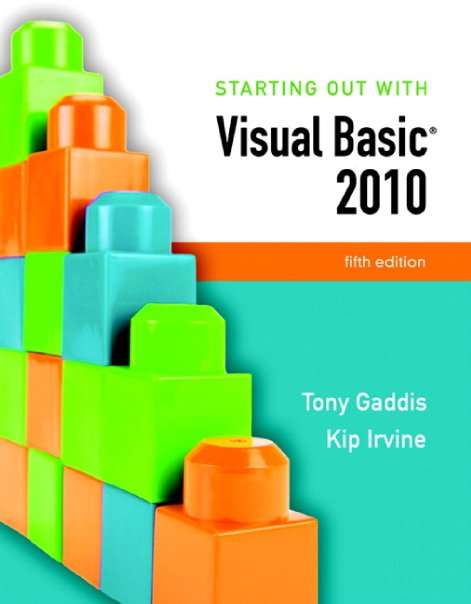 Chapter 4
Making Decisions
Introduction
This chapter covers the Visual Basic decision statements
If…Then
If…Then…Else
If…Then…ElseIf
Select Case
It also discusses the use of 
Radio Buttons
Check Boxes
Message Boxes
Input Validation
Chapter 4 – Slide 3
Section 4.1
The Decision Structure
The decision structure allows a program’s logic to have more than
one path of execution.
Order of Statement Execution
Thus far, our code has been executed sequentially in a sequence structure
To write meaningful programs we need multiple paths of execution
Some statements should be executed under certain circumstances in a decision structure
This chapter presents the means to execute statements conditionally
Next chapter presents the means to execute the same statements repeatedly
Chapter 4 – Slide 5
The Decision Structure
Flowchart of atypical decisionstructure
Evaluate thecondition
Is it cold outside?
Execute or skipover some code
If yes, wear a coat
Is it cold outside?
True
False
Wear a coat.
Chapter 4 – Slide 6
Section 4.2
The If...Then Statement
The If...Then statement causes other statements to execute only
when an expression is true.
General Format
If the expression is True, execute the statements between If…Then and End If
Otherwise, the statements are skipped
If expression Then
	statement
	(more statements may follow)
End If
Chapter 4 – Slide 8
Relational Operators
Usually a condition is formed using a relational operator
A relational operator determines if a specific relationship exists between two values
	>		Greater than
 	<		Less than
 	=		Equal to
 	<>	Not equal to
 	>=	Greater than or equal to
 	<=	Less than or equal to
Chapter 4 – Slide 9
Boolean Expressions
Relational operators are binary – meaning they use two operands, for example:

		length > width	Is length greater than width?
		size <= 10		Is size less than or equal 10?

Relational operators are used in Boolean expressions which yield a true or false result
Chapter 4 – Slide 10
Putting It All Together
If…Then statement examples:
If decSales > 50000 Then
   MessageBox.Show("You've earned a bonus!")
End If
If decSales > 50000 Then
   MessageBox.Show("You've earned a bonus!")
   decCommissionRate = 0.12
   intDaysOff = intDaysOff + 1
End If
Chapter 4 – Slide 11
Rules to Remember
The If and the Then must be on the same line
Only a remark may follow the Then
The End If must be on a separate line
Only a remark may follow the End If

Tutorial 4-1 presents an application that uses the If…Then statement
Chapter 4 – Slide 12
Programming Style
The code between the If…Then and the End If is indented
Visual Basic does not require this
It is a convention among programmers to aid in the readability of programs
By default, the Visual Basic editor will automatically do this indentation as you enter your program
Chapter 4 – Slide 13
Using Relational Operators with Math Operators
Math operators are evaluated before relational operators



intX + intY and intA - intB are evaluated first
Most programmers prefer to use parentheses to clarify the order of operations
If intX + intY > intA - intB Then
	lblMessage.Text = "It is true!"
End If
If (intX + intY) > (intA – intB) Then
	lblMessage.Text = "It is true!"
End If
Chapter 4 – Slide 14
Using Function Calls with Relational Operators
Either or both relational operator operands may be function calls



The return value of the function call is compared to the value using the relational operator
If CInt(txtInput.Text) < 100 Then
	lblMessage.Text = "It is true!"
End If
Chapter 4 – Slide 15
Using Boolean Variables as Flags
A flag is a Boolean variable that signals when some condition exists in the program
Since a Boolean variable is either True or False, it can be used as the condition of an If…Then statement
Since a Boolean variable already evaluates to True or False, an = operator is not required
If blnQuotaMet Then
	lblMessage.Text = "You have met your sales quota"
End If
Chapter 4 – Slide 16
Section 4.3
The If...Then...Else Statement
The If...Then...Else statement executes one group of statements
if the Boolean expression is true and another group of statements if
the Boolean expression is false.
General Format
If the expression is True
 execute the statements between If…Then and Else
If the expression is False
 execute the statements between Else and End If
If expression Then
   statement
   (more statements may follow)
Else
   statement
   (more statements may follow)
End If
If expression Then
   statement
   (more statements may follow)
Else
   statement
   (more statements may follow)
End If
Chapter 4 – Slide 18
Flowchart and Pseudocode
dblTemperature
< 40?
True
False
Display Message
Nice weather we’re 
having!
Display Message
A little cold, isn’t it?
If temperature < 40 Then
   Display the message “A little cold, isn’t it?”
Else
   Display the message “Nice weather we’re having!”
End If
Chapter 4 – Slide 19
Two Mutually Exclusive Choices
The If…Then…Else has two choices
The condition will either be True or False
So either the Then clause or Else clause will be executed
These are two mutually exclusive choices
Tutorial 4-2 contains an example of the If…Then…Else construct
Chapter 4 – Slide 20
Section 4.4
The If...Then...ElseIf Statement
The If...Then...ElseIf statement is like a chain of
If...Then...Else statements. They perform their tests,
one after the other, until one of them is found to be true.
Multiple Possible Choices
The If…Then…ElseIf statement allows for an entire series of possible choices
In pseudocode:
If it is very cold Then
	Wear a coat
Elseif it is chilly
	Wear a light jacket
Elseif it is windy
	Wear a windbreaker
Elseif it is hot
	Wear no jacket
Chapter 4 – Slide 22
Multiple Possible Choices
Each of the series of conditions in an If…Then…ElseIf is tested in sequence
When a condition is true, the remaining conditions are ignored
The order of the conditions is vital
Wrong order can result in wrong decision - called a logic error
What if it’s chilly and windy?
If windy is tested before chilly, you’d go out with a windbreaker when you need a jacket
Chapter 4 – Slide 23
General Format
This construction is like a chain of If...Then...Else statements
The Else part of one statement is linked to the If part of another
If expression Then
   statement
   (more statements may follow)
ElseIf expression Then
   statement
   (more statements may follow)
(put as many ElseIf statements as necessary)
Else
   statement
   (more statements may follow)
Chapter 4 – Slide 24
Flowchart
Very cold?
True
Wear a heavy jacket
False
True
Chilly?
Wear a light jacket
False
True
Windy?
Wear a windbreaker
False
True
Hot?
Wear no jacket
False
Chapter 4 – Slide 25
Example of ElseIf Usage
Does the order of these conditions matter?
What happens if we reverse the order?
If dblAverage < 60 Then
	lblGrade.Text = "F"
ElseIf dblAverage < 70 Then
	lblGrade.Text = "D"
ElseIf dblAverage < 80 Then
	lblGrade.Text = "C"
ElseIf dblAverage < 90 Then
	lblGrade.Text = "B"
ElseIf sngAverage <= 100 Then
	lblGrade.Text = "A"
End If
Chapter 4 – Slide 26
Using Only If…Then Statements
Does this code function correctly?  
What is assigned to lblGrade for a 65 average?  75?
If dblAverage < 60 Then
	lblGrade.Text = "F"
End If
If dblAverage < 70 Then
	lblGrade.Text = "D"
End If
If dblAverage < 80 Then
	lblGrade.Text = "C"
End If
If dblAverage < 90 Then
	lblGrade.Text = "B"
End If
If dblAverage <= 100 Then
	lblGrade.Text = "A"
End If
Chapter 4 – Slide 27
Using a Trailing Else
A sequence of ElseIf statements may end with a plain Else, called a trailing Else
If none of the conditions are True, the trailing Else statement(s) will be executed
The trailing Else catches any value that falls through the cracks
' Display the letter grade.
If dblAverage < 60 Then
lblGrade.Text = "F"
ElseIf dblAverage < 70 Then
lblGrade.Text = "D"
ElseIf dblAverage < 80 Then
lblGrade.Text = "C"
ElseIf dblAverage < 90 Then
lblGrade.Text = "B"
ElseIf dblAverage <= 100 Then
lblGrade.Text = "A"
Else
lblGrade.Text = "Invalid Score"
End If
Chapter 4 – Slide 28
Section 4.5
Nested If Statements
A nested If statement is an If statement in the conditionally
executed code of another If statement. (In this section, we use the
term If statement to refer to an If . . . Then, If...Then...Else,
or If...Then...ElseIf statement.)
If Statements Within If Statements
Any type of statement may be used inside a set of Then, Else, or ElseIf statements of an If
This includes other If statements
If statements within If statements create a more complex decision structure called a    Nested If
Chapter 4 – Slide 30
Nested If Example
Tutorial 4-4 examines an application that uses nested If Statements
In the application, the customer must meet one of the following qualifications:
 Earn $30,000 per year or more and have worked in his or her current job for more than two years.
Have worked at his or her current job for more than five years.
Chapter 4 – Slide 31
Examining the Nested If Statement
If dblSalary > 30000 Then
	If intYearsOnJob > 2 Then
		lblMessage.Text = "Applicant qualifies."
	Else
		lblMessage.Text = "Applicant does not qualify."
	End If
Else
	If intYearsOnJob > 5 Then
		lblMessage.Text = "Applicant qualifies."
	Else
		lblMessage.Text = "Applicant does not qualify."
	End If
End If
Chapter 4 – Slide 32
Salary > $30,000?
True
False
Years at 
current job
 > 5?
Years at 
current job
 > 2?
True
False
True
False
Display message
 The applicant does 
not qualify.
Display message
 The applicant 
qualifies.
Display message
 The applicant does 
not qualify.
Display message
 The applicant 
qualifies.
Flowchart of Nested If Statements
Chapter 4 – Slide 33
Section 4.6
Logical Operators
Logical operators combine two or more Boolean expressions into a
single expression.
Visual Basic Logical Operators
Visual Basic provides Logical operators that can combine multiple Boolean expressions into a compound expression
Chapter 4 – Slide 35
The And Operator
The And operator combines two expressions into one
The following If statement uses the And operator:


Both expressions must be true for the overall expression to be true, as shown in the following truth table:
If intTemperature < 20 And intMinutes > 12 Then
   lblMessage.Text = "The temperature is in the danger zone."
End If
Chapter 4 – Slide 36
Short-Circuit Evaluation with AndAlso
When using the And operator, if the first expression is false, then the entire expression will be false
If there is no need to evaluate the second expression, it can be skipped using a method called short-circuit evaluation
In Visual Basic you use the AndAlso operator to achieve short-circuit evaluation
Chapter 4 – Slide 37
Short-Circuit Evaluation with AndAlso
In the following example, assuming that dblX is less than or equal to zero, CheckValue is not called and Expression is False is displayed:
If dblX > 0 AndAlso CheckValue(dblX) Then
lblResult.Text = "Expression is True"
Else
lblResult.Text = "Expression is False"
End If
Chapter 4 – Slide 38
The Or Operator
The Or operator combines two expressions into one
The following If statement uses the Or operator:


One or both expressions must be true for the overall expression to be true, as shown in the following truth table:
If intTemperature < 20 Or intTemperature > 100 Then
   lblMessage.Text = "The temperature is in the danger zone."
End If
Chapter 4 – Slide 39
Short Circuit-Evaluation with OrElse
When using the Or operator, if the first expression is true, then the entire expression will be true
If there is no need to evaluate the second expression, it can be skipped using short-circuit evaluation with the OrElse operator
Chapter 4 – Slide 40
Short Circuit-Evaluation with OrElse
In the following example, if dblX is equal to zero, CheckValue is not called and Expression is True is displayed:
If dblX = 0 OrElse CheckValue(dblX) Then
lblResult.Text = "Expression is True"
End If
Chapter 4 – Slide 41
The Xor Operator
The Xor operator combines two expressions into one
Xor stands for exclusive or
The following If statement uses the Xor operator:


One but not both expressions must be true for the overall expression to be true, as shown in the following truth table:
If decTotal > 1000 Xor decAverage > 120 Then
lblMessage.Text = "You may try again."
End If
Chapter 4 – Slide 42
The Not Operator
The Not operator takes a Boolean expression and reverses its logical value
The following If statement uses the Not operator:


If the expression is true, the Not operator returns False, and if the expression is false, it returns True, as shown in the following truth table:
If Not intTemperature > 100 Then
lblMessage.Text = "You are below the maximum temperature."
End If
Chapter 4 – Slide 43
Checking Numerical Ranges
The And operator is best for checking if a value is inside a range of numbers


The Or operator is best for checking if a value is outside a range of numbers
If intX >= 20 And intX <= 40 Then
lblMessage.Text = "The value is in the acceptable range."
End If
If intX < 20 Or intX > 40 Then
lblMessage.Text = "The value is outside the acceptable range."
End If
Chapter 4 – Slide 44
Precedence of Logical Operators
Logical operators have an order of precedence just as arithmetic operators do
From highest to lowest precedence
Not 
And
Or
Xor
As with arithmetic operations, parentheses are often used to clarify order of operations
Chapter 4 – Slide 45
Precedence of Logical Operators
For example, in the statement

			If x < 0 And y > 100 Or z = 50

x < 0 And y > 100 is evaluated first
If the And condition is true, we then evaluate
True Or z = 50
If the And condition is false, we then evaluate
False Or z = 50

If the Or condition is to be evaluated first, parentheses must be used
			If x < 0 And (y > 100 Or z = 50)
Chapter 4 – Slide 46
Math, Relational, &  Logical Operators
Evaluate the following if: a=5, b=7, x=100, y=30
		If x > a * 10 And y < b + 20
Evaluating the math operators leaves us with
		If x > 50 And y < 27
Evaluating the relational operators leaves
		If True And False
Evaluating the logical operators leaves
		False
Parentheses make order of operations clear
		If (x > (a * 10)) And (y < (b + 20))
Chapter 4 – Slide 47
Section 4.7
Comparing, Testing, and Working with Strings
Visual Basic provides various methods in the String class that
make it easy to work with strings. This section shows you how to
use relational operators to compare strings, and discusses several
functions and string methods that perform tests and manipulations
on strings.
Strings Can Be Compared
Relational operators can be used to compare strings and string literals
strName1 = "Mary"
strName2 = "Mark"
If strName1 = strName2 Then
	lblMessage.Text = " Names are the same"
Else
	lblMessage.Text = " Names are NOT the same"
End If
If strMonth <> "October" Then
	' statement
End If
Chapter 4 – Slide 49
How Are Strings Compared?
Characters are stored as numeric values
Visual Basic uses Unicode
The Unicode numbering system represents: 
All letters of the alphabet
Printable digits 0 through 9
Punctuation symbols and special characters
Letters (A,B,C) are arranged alphabetically
The numeric value of A is less than the numeric value of B
Characters of each string are compared one by one until a difference is found
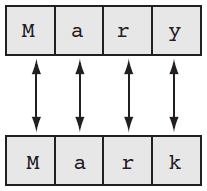 Mary is greater than Markbecause "y" has a Unicodevalue greater than "k"
Chapter 4 – Slide 50
Testing for No Input
The predefined constant String.Empty represents an empty string, which is a string that contains no characters





Useful for determining whether the user has provided input for a required field before performing operations on that field
If txtInput.Text = String.Empty Then
   lblMessage.Text = "Please enter a value"
Else
   ' The txtInput control contains input, so
   ' perform an operation with it here.
End If
Chapter 4 – Slide 51
The ToUpper and ToLower Methods
The ToUpper method can be applied to a string 
Results in a string with lowercase letters converted to uppercase
The original string is not changed
General Format:


In the following example, strBigWord is assigned the string "HELLO" using the ToUpper method:
The ToLower method can be applied to a string 
Results in a string with uppercase letters converted to lowercase
The original string is not changed
General Format:


In the following example, strLittleTown  is assigned the string "new york" using the ToLower method:
StringExpression.ToUpper()
StringExpression.ToLower()
strLittleWord = "Hello"
strBigWord = strLittleWord.ToUpper()
strBigTown = "NEW YORK"
strLittleTown = strBigTown.ToLower()
Chapter 4 – Slide 52
A Handy Use for ToUpper or ToLower
ToUpper or ToLower can be used to perform case insensitive comparisons of strings
1st comparison below is false "HELLO" <> "hello"
2nd comparison is true 
ToLower converts both strings to lower case
Causes "hello" to be compared to "hello"



Tutorial 4-5 demonstrates how this is used
strWord1 = "HELLO"
strWord2 = "hello"
If strWord1 = strWord2 	 ' False, not equal
If strWord1.ToLower() = strWord2.ToLower() 	 ' True, equal
Chapter 4 – Slide 53
The IsNumeric Function
This function accepts a string as an argument and returns True if the string contains a number



Use IsNumeric function to determine if a given string contains numeric data
Dim strNumber As String
strNumber = "576"
If IsNumeric(strNumber)		 ' Returns true
strNumber = "123abc"
If IsNumeric(strNumber)		 ' Returns false
Chapter 4 – Slide 54
Determining the Length of a String
The Length property, a member of the String class, returns the number of characters in a string
In the following example, the intNumChars variable contains the value 6:


You can also determine the length of a control’s Text property, as shown in the following code:
Dim strName As String = "Herman"
Dim intNumChars As Integer
intNumChars = strName.Length
If txtInput.Text.Length > 20 Then
lblMessage.Text = "Please enter no more than 20 characters."
End If
Chapter 4 – Slide 55
Trimming Spaces from Strings
There are three methods that remove spaces from strings:
 TrimStart : removes leading spaces
 TrimEnd   : removes trailing spaces
 Trim          : removes leading and trailing spaces
Here is the general format for each method:



An example with three leading and trailing spaces, using each method:
StringExpression.TrimStart()
StringExpression.TrimEnd()
StringExpression.Trim()
strGreeting = "    Hello    "
lblMessage1.Text = strGreeting.TrimStart()  '  lblMessage1.Text = "Hello    "
lblMessage2.Text = strGreeting.TrimEnd()    '  lblMessage2.Text = "    Hello"
lblMessage3.Text = strGreeting.Trim() 	        '  lblMessage3.Text = "Hello"
Chapter 4 – Slide 56
The Substring Method
The Substring method returns a portion of a string or a “string within a string” (a substring)
Each character position is numbered sequentially with the 1st character referred to as position zero
StringExpression.Substring(Start)
Returns the characters from the Start position to the end of the string
StringExpression.Substring(Start, Length)
Returns the number of characters specified by Length beginning with the Start position
Chapter 4 – Slide 57
Substring Method Examples
The first example starts at the 8th (W) character in the string and continues to the end of the string:


The second example starts at the beginning (G) of the string and continues until it reaches the 7th (empty space) character of the string:
Dim strLastName As String
Dim strFullName As String = "George Washington"
strLastName = strFullName.Substring(7) 	 ' Washington
Dim strFirstName As String
Dim strFullName As String = "George Washington"
strFirstName = strFullName.Substring(0, 6)    ' George
Chapter 4 – Slide 58
The IndexOf Method
The IndexOf method searches for a character or string within a string, it has three general formats:
StringExpression.IndexOf(Searchstring)
Searches the entire string for SearchString
StringExpression.IndexOf(SearchString, Start)
Starts at the character position Start and searches for SearchString from that point
StringExpr.IndexOf(SearchString, Start, Count)
Starts at the character position Start and searches Count characters for SearchString
Chapter 4 – Slide 59
Position 0
Position 9
Dim name As String = "Angelina Adams"
Dim position As Integer
position = name.IndexOf("A", 1)
	' position has the value 9
IndexOf Method Examples
The IndexOf method will return the starting position of the SearchString in the string being searched
Positions are numbered from 0 (for the first)
If SearchString is not found, a value of -1 is returned






Tutorial 4-6 provides an opportunity to work with several of the string methods
Chapter 4 – Slide 60
Section 4.8
More about Message Boxes
Sometimes you need a convenient way to display a message to the
user. This section discusses the MessageBox.Show method, which
allows you to display a message in a dialog box.
Message Box Arguments
A message box is a dialog box with a user message in a pop-up window


The following can be specified
Message - text to display within the box
Caption - title for the top bar of the box
Buttons - indicates which buttons to display
Icon - indicates icon to display
DefaultButton - indicates which button corresponds to the Return Key
Message is required, the remaining arguments are optional
Use of an argument requires those before it
MessageBox.Show(Message, Caption, Buttons, Icon, DefaultButton)
Chapter 4 – Slide 62
The Optional Buttons Argument
Unless specified, the message box has only an OK button 
Buttons is a value that specifies which buttons to display in the message box
MessageBox.Show(Message, Caption, Buttons, Icon, DefaultButton)
Chapter 4 – Slide 63
The Optional Icon Argument
Icon is a value that specifies an icon to display in the message box

For example:
MessageBox.Show(Message, Caption, Buttons, Icon, DefaultButton)
MessageBox.Show("Do you wish to continue?", "Please Confirm",
MessageBoxButtons.YesNo, MessageBoxIcon.Question)
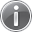 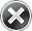 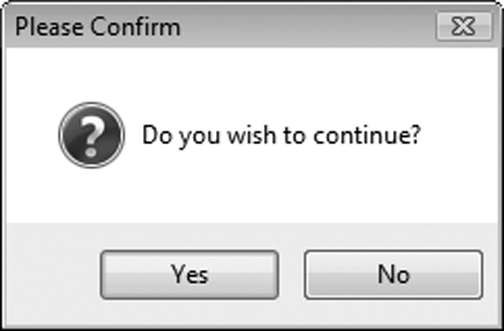 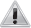 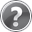 Chapter 4 – Slide 64
The Optional DefaultButton Argument
The DefaultButton argument specifies which button to select as the default button
The default button is the button clicked when the user presses the Enter key
MessageBox.Show(Message, Caption, Buttons, Icon, DefaultButton)
Chapter 4 – Slide 65
MessageBox Example
The following statement displays a message box and selects Button2 (the No button) as the default button:
MessageBox.Show( "Do you wish to continue?", 
                                     "Please Confirm",
		     MessageBoxButtons.YesNo, 
                                     MessageBoxIcon.Question,
		     MessageBoxDefaultButton.Button2 )
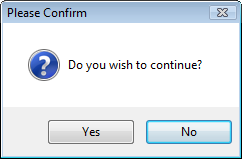 Chapter 4 – Slide 66
Determining Which Button the User Clicked
The MessageBox.Show method returns an integer that indicates which button the user clicked
Chapter 4 – Slide 67
Determining Which Button the User Clicked Example Code
The following code shows how an If statement can take actions based on which message box button the user clicked:
Dim intResult As Integer
intResult = MessageBox.Show("Do you wish to continue?",
                                                         "Please Confirm", 
                                                         MessageBoxButtons.YesNo)
If intResult = Windows.Forms.DialogResult.Yes Then
   ' Perform an action here
ElseIf intResult = Windows.Forms.DialogResult.No Then
   ' Perform another action here
End If
Chapter 4 – Slide 68
Using ControlChars.CrLf to Display Multiple Lines
If you want to display multiple lines of information in a message box, use the constant ControlChars.CrLf
CrLf stands for Carriage return Line feed
Concatenate(&) it with the string you wish to display, where you wish to begin a new line
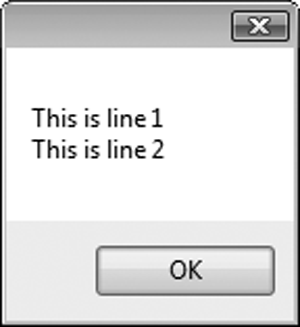 MessageBox.Show("This is line 1" 
                                    & ControlChars.CrLf &
                                    "This is line 2")
Chapter 4 – Slide 69
Section 4.9
The Select Case Statement
In a Select Case statement, one of several possible actions is
taken, depending on the value of an expression.
The Select Case Statement
Similar to If…Then…ElseIf
Performs a series of tests
Conditionally executes the first true condition
 Select Case is different in that:
A single test expression may be evaluated
The test expression is listed once
The possible values of the expression are then listed with their conditional statements
Case Else may be included and executed if none of the values match the expression
Chapter 4 – Slide 71
Select Case General Format
Select Case TestExpression
   [Case ExpressionList
      [one or more statements]]
   [Case ExpressionList
      [one or more statements]]
   ' Case statements may be repeated
   ' as many times as necessary.
   [Case Else
      [one or more statements]]
End Select
Chapter 4 – Slide 72
Select Case Statement Example
Select Case CInt(txtInput.Text)
	Case 1
		MessageBox.Show("Day 1 is Monday.")
	Case 2
		MessageBox.Show("Day 2 is Tuesday.")
	Case 3
		MessageBox.Show("Day 3 is Wednesday.")
	Case 4
		MessageBox.Show("Day 4 is Thursday.")
	Case 5
		MessageBox.Show("Day 5 is Friday.")
	Case 6
		MessageBox.Show("Day 6 is Saturday.")
	Case 7
		MessageBox.Show("Day 7 is Sunday.")
	Case Else
		MessageBox.Show("That value is invalid.")
End Select
Chapter 4 – Slide 73
Select Case Flowchart Example
Test Expression
Value 1
Value 2
Value 3
Default
Operation 1
Operation 2
Operation 3
Operation 4
Chapter 4 – Slide 74
Select Case Pseudocode Example
Select Case Input
   Case 1
      Display Message “Day 1 is Monday.”
   Case 2
      Display Message “Day 2 is Tuesday.”
   Case 3
      Display Message “Day 3 is Wednesday.”
   Case 4
      Display Message “Day 4 is Thursday.”
   Case 5
      Display Message “Day 5 is Friday.”
   Case 6
      Display Message “Day 6 is Saturday.”
   Case 7
      Display Message “Day 7 is Sunday.”
   Case Else
      Display Message “That value is invalid.”
End Select
Chapter 4 – Slide 75
More about the Expression List:  Multiple Expressions
The Case statement’s expression list can contain multiple expressions, separated by commas
Select Case intNumber
   Case 1, 3, 5, 7, 9
      strStatus = "Odd"
   Case 2, 4, 6, 8, 10
      strStatus = "Even"
   Case Else
      strStatus = "Out of Range"
End Select
Chapter 4 – Slide 76
More about the Expression List:  String Values
The Case statement can test string values
Select Case strAnimal
   Case "Dogs", "Cats"
      MessageBox.Show("House Pets")
   Case "Cows", "Pigs", "Goats"
      MessageBox.Show("Farm Animals")
   Case "Lions", "Tigers", "Bears"
      MessageBox.Show("Oh My!")
End Select
Chapter 4 – Slide 77
More about the Expression List:Relational Operators
You can use relational operators in the Case statement
The Is keyword represents the test expression in the relational comparison
Select Case dblTemperature
   Case Is <= 75
      blnTooCold = True
   Case Is >= 100
      blnTooHot = True
   Case Else
      blnJustRight = True
End Select
Chapter 4 – Slide 78
More about the Expression List:Ranges of Values
You can determine whether the test expression falls within a range of values
Requires the To keyword
Smaller number on the left
Larger number on the right
Numbers on each side are included in the range
Select Case intScore
   Case Is >= 90
      strGrade = "A"
   Case 80 To 89
      strGrade = "B"
   Case 70 To 79
      strGrade = "C"
   Case 60 To 69
      strGrade = "D"
   Case 0 To 59
      strGrade = "F"
   Case Else
      MessageBox.Show("Invalid Score")
End Select
Chapter 4 – Slide 79
Section 4.10
Introduction to Input Validation
Input validation is the process of inspecting input values and
determining whether they are valid.
Validation Example
Output is only as good as the input
“Garbage in, garbage out”
 Input validation is the process of inspecting user input to see that it meets certain rules
The TryParse method verifies that an input value is in a valid numeric or date format
Decision structures are often used to validate input
Chapter 4 – Slide 81
The TryParse Method
Converts an input value to another format
Verifies that input of integers, decimals, dates, etc., are entered in an acceptable format
Returns Boolean value indicating True if conversion successful
Returns False if unsuccessful
Each numeric variable type has a TryParse method
Date & Boolean types include the TryParse method as well
Chapter 4 – Slide 82
Verify Integer Entry With TryParse
Use Integer.TryParse method to convert value
txtInput.Text contains numeric string to convert
intResult receives converted value
TryParse returns True if input is an integer
TryParse returns False if input is not an integer
Dim intResult As Integer
If Integer.TryParse(txtInput.Text, intResult) Then
	lblMessage.Text = "Success!"
Else
	lblMessage.Text = "Error: an integer was not found"
End If
Chapter 4 – Slide 83
Checking Numeric Ranges
Sometimes you need to check numeric input values to make sure they fall within a range
If intHours >= 0 And intHours <= 168 Then
   decGrosspay = intHours * decPayRate
Else
   MessageBox.Show("Invalid number of hours.")
End If
If intSpeed < 35 Or intSpeed > 60 Then
   MessageBox.Show("Speed violation!")
End If
Chapter 4 – Slide 84
Section 4.11
Focus on GUI Design: Radio Buttonsand Check Boxes
Radio buttons appear in groups of two or more, allowing the
user to select one of several options. A check box allows the user
to select an item by checking a box, or deselect the item by
unchecking the box.
Radio Buttons
Used when only one of several possible options may be selected at one time
Car radio buttons select one station at a time
May be placed in a group box
Group box defines a set of radio buttons
Can select only one button within a group box
Those on a form but not inside a group box are considered members of the same group
Radio buttons have a Boolean Checked property and a CheckChanged event
Chapter 4 – Slide 86
Checking Radio Buttons in Code
If radCoffee.Checked = True Then
	MessageBox.Show("You selected Coffee")
ElseIf radTea.Checked = True Then
	MessageBox.Show("You selected Tea")
ElseIf radSoftDrink.Checked = True Then
	MessageBox.Show("You selected a Soft Drink")
End If
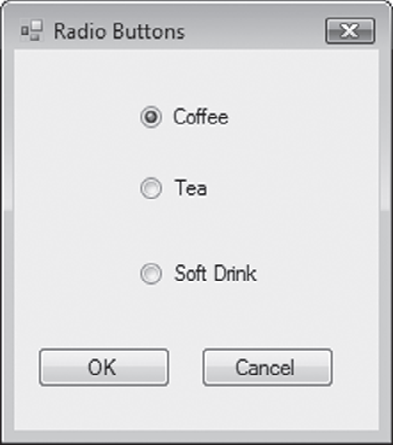 Chapter 4 – Slide 87
Check Boxes
Unlike radio buttons, can select many check boxes at one time
May also be placed in a group box
Not limited to one selection within a group box
Can select as many check boxes as you like within the same group box
Check boxes also have a Boolean Checked property and a CheckChanged event
Tutorial 4-9 provides radio button and check box examples
Chapter 4 – Slide 88
Checking Check Boxes in Code
' Determine which check boxes are checked.
If chkChoice4.Checked = True Then
   MessageBox.Show("You selected Choice 4.")
End If
If chkChoice5.Checked = True Then
   MessageBox.Show("You selected Choice 5.")
End If
If chkChoice6.Checked = True Then
   MessageBox.Show("You selected Choice 6.")
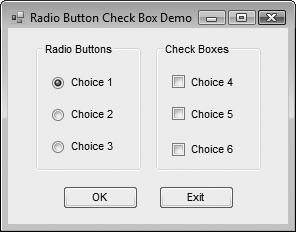 Chapter 4 – Slide 89
Section 4.12
Focus on Program Design and Problem Solving:Building the Health Club Membership FeeCalculator Application
In this section you build the Health Club Membership Fee
Calculator application. It will use features discussed in this chapter,
including decision structures, radio buttons, and check boxes.
Health Club Fee Calculator Form
Chapter 4 – Slide 91
Calculate Button Click Event Flowchart
Chapter 4 – Slide 92
Base Monthly Fee Calculation Flowchart & Pseudocode
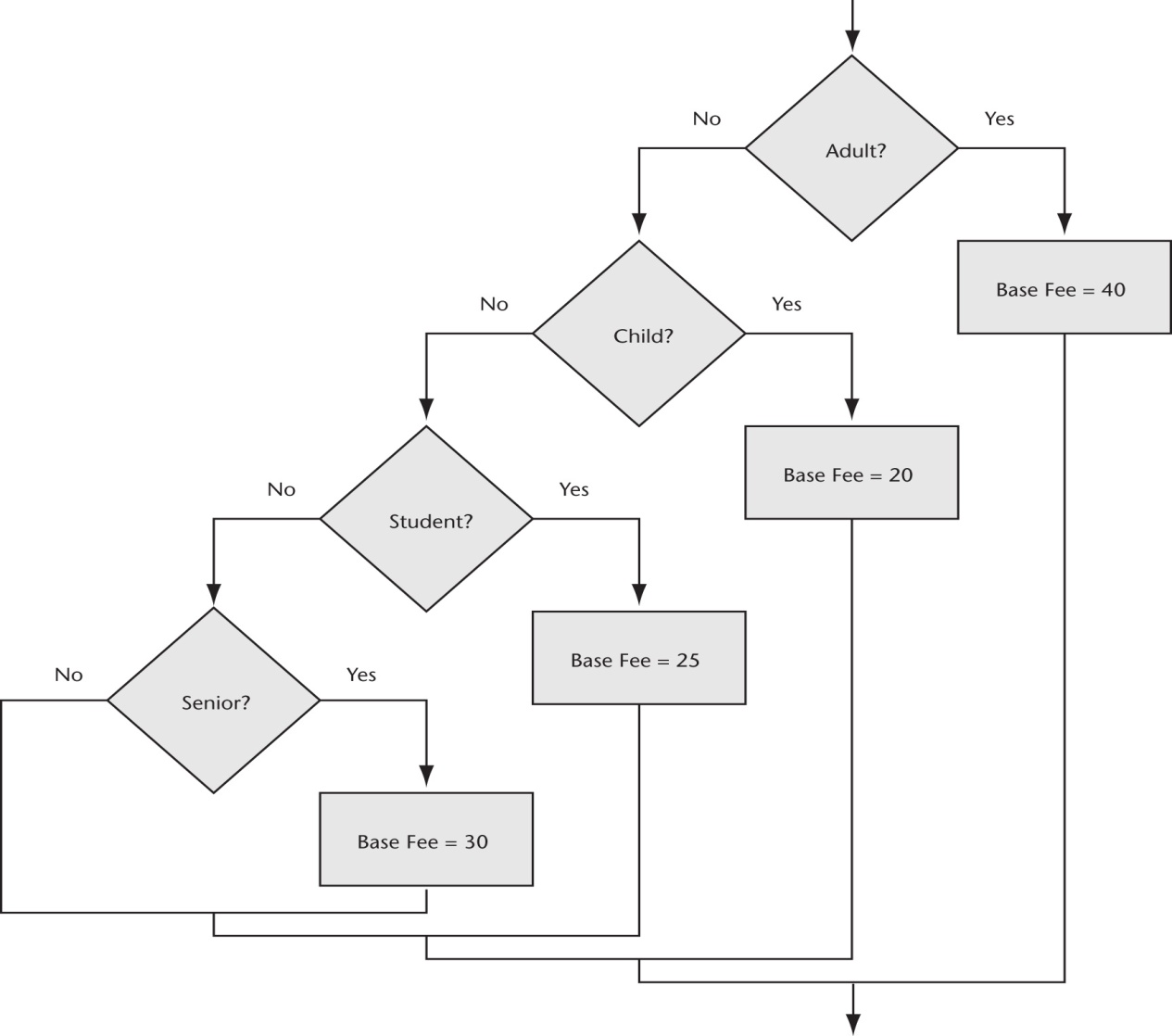 If Member is an Adult Then
   Monthly Base Fee = 40
ElseIf Member is a Child Then
   Montlhy Base Fee = 20
ElseIf Member is a Student Then
   Monthly Base Fee = 25
ElseIf Member is a Senior Citizen Then
   Monthly Base Fee = 30
End If
Chapter 4 – Slide 93
Calculate Optional Services Flowchart & Pseudocode
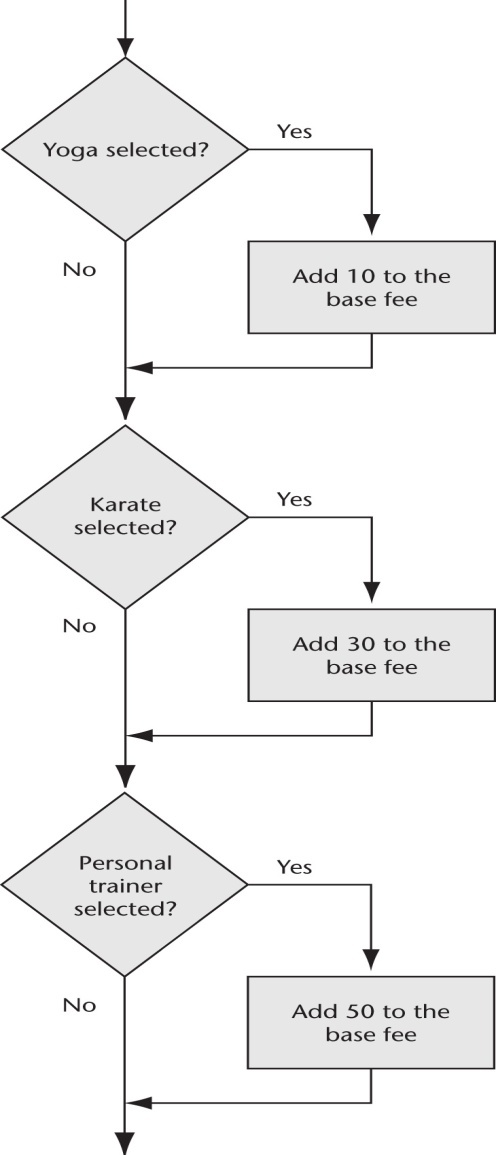 If Yoga is selected Then
   Add 10 to the monthly base fee
End If
If Karate is selected Then
   Add 30 to the monthly base fee
End If
If Personal Trainer is selected Then
   Add 50 to the monthly base fee
End If
Chapter 4 – Slide 94
The Completed Membership Fee Calculator Form
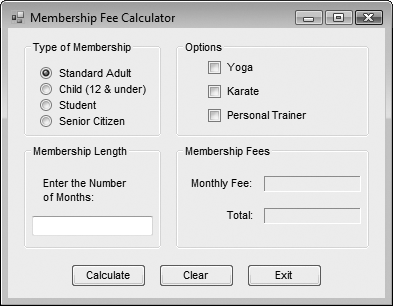 Chapter 4 – Slide 95
Test Data for the Membership Fee Calculator
Chapter 4 – Slide 96